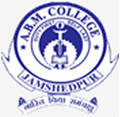 A.B. M. COLLEGE
GOLMURI , JSR  - 831003
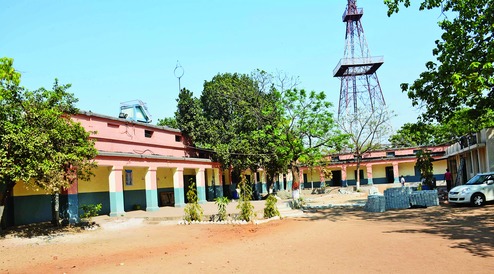 HEARTY WELCOME TO NAAC PEER TEAM
Department of Philosophy , ABM COLLEGE
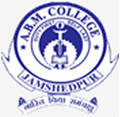 DEPARTMENT OF PHILOSOPHY
A PROFILE
YEAR OF ESTABLISHMENT  - 1979
IT OFFERS  ug B.A.(HONS) PROGRAM  AND  B.A.(GEN).
PHILOSOPHY AS GENERAL ELECTIVE SUBJECT CAN ALSO BE TAKEN  WITH  OTHER  B.A.(HONS)  SUBJECTS  .
Department of Philosophy , ABM COLLEGE
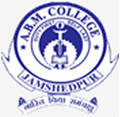 OUR  MISSION
To provide education not only to acquire knowledge but also to inculcate a sound philosophy for a holistic living .
It is our aim and duty to create a basic foundation of morality among the youth through which we can create good and noble citizens of india
Department of Philosophy , ABM COLLEGE
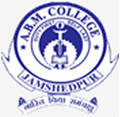 OUR VISION
Our vision is to encourage students to study the subject Philosophy and improve their moral ethical values for creating a new and better INDIA .
To impart quality education
To provide a platform to the students to exhibit their talents and develop as good human being.
Department of Philosophy , ABM COLLEGE
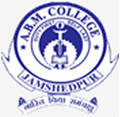 No. of Teaching Post: 01
DR. SONI SINHA - GUEST  FACULTY  (Contractual)
Department of Philosophy , ABM COLLEGE
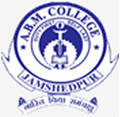 FALCULTY PROFILE
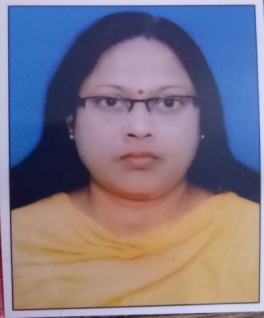 Department of Philosophy , ABM COLLEGE
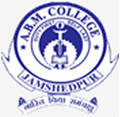 RESEARCH & PUBLICATIONS OF PAPER  DONE BY FACULTY
Department of Philosophy , ABM COLLEGE
TOTAL NO STUDENTS IN LAST YEARS
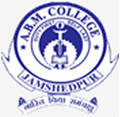 Department of Philosophy , ABM COLLEGE
PASS   FAIL   GRAPH
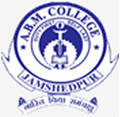 Department of Philosophy , ABM COLLEGE
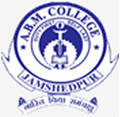 DIVERSITY OF STUDENTS
Department of Philosophy , ABM COLLEGE
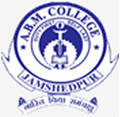 METHOD OF TEACHING
USE OF Chalk – talk method 

  Assignments

 Seminars 

 Class tests

 Provide study materials 

 Group discussions
Department of Philosophy , ABM COLLEGE
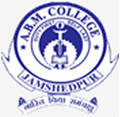 Innovative Teaching Methods …..
Seminar :
Students select the topic of their choice and put their views on . The objective of the departmental seminars was to develop a practice for speech and generate new ideas and to improve interest in study topics.
Remedial classes :
Identify slow learners / and provide extra guidance and study materials .
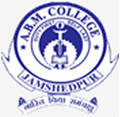 SWOC ANALYSIS……
STRENGTHS :-
Sufficient Reference books
Extra classes organized 
Close relationship with students 
Efficient and sincere faculty members
WEAKNESS :-
Poor communication skill in both verbal and non verbal skills .
2.  Deteriorating students strength in course .
Department of Philosophy , ABM COLLEGE
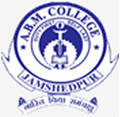 SWOC ANALYSIS……
Opportunity & Challenges :- 
 To ensure all students perform well academically and achieve their goals and also increase no. of students in subjects .
  Accepting , adapting and updating the teaching & learning techniques
Future plans:-
Publishing  college magazine and organize national seminar
Department of Philosophy , ABM COLLEGE
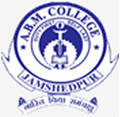 Future plans
Publishing  college magazine and organize national seminar
Department of Philosophy , ABM COLLEGE
Departmental Activities
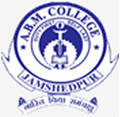 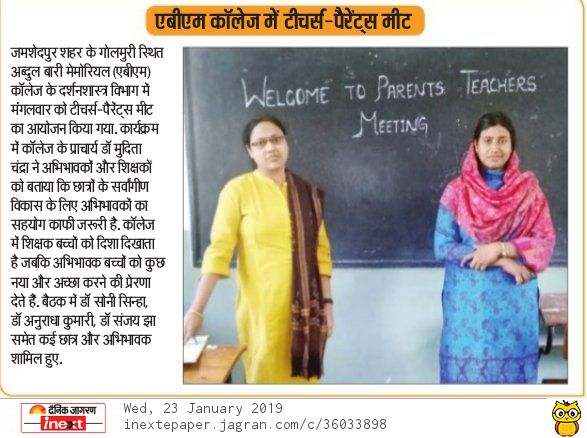 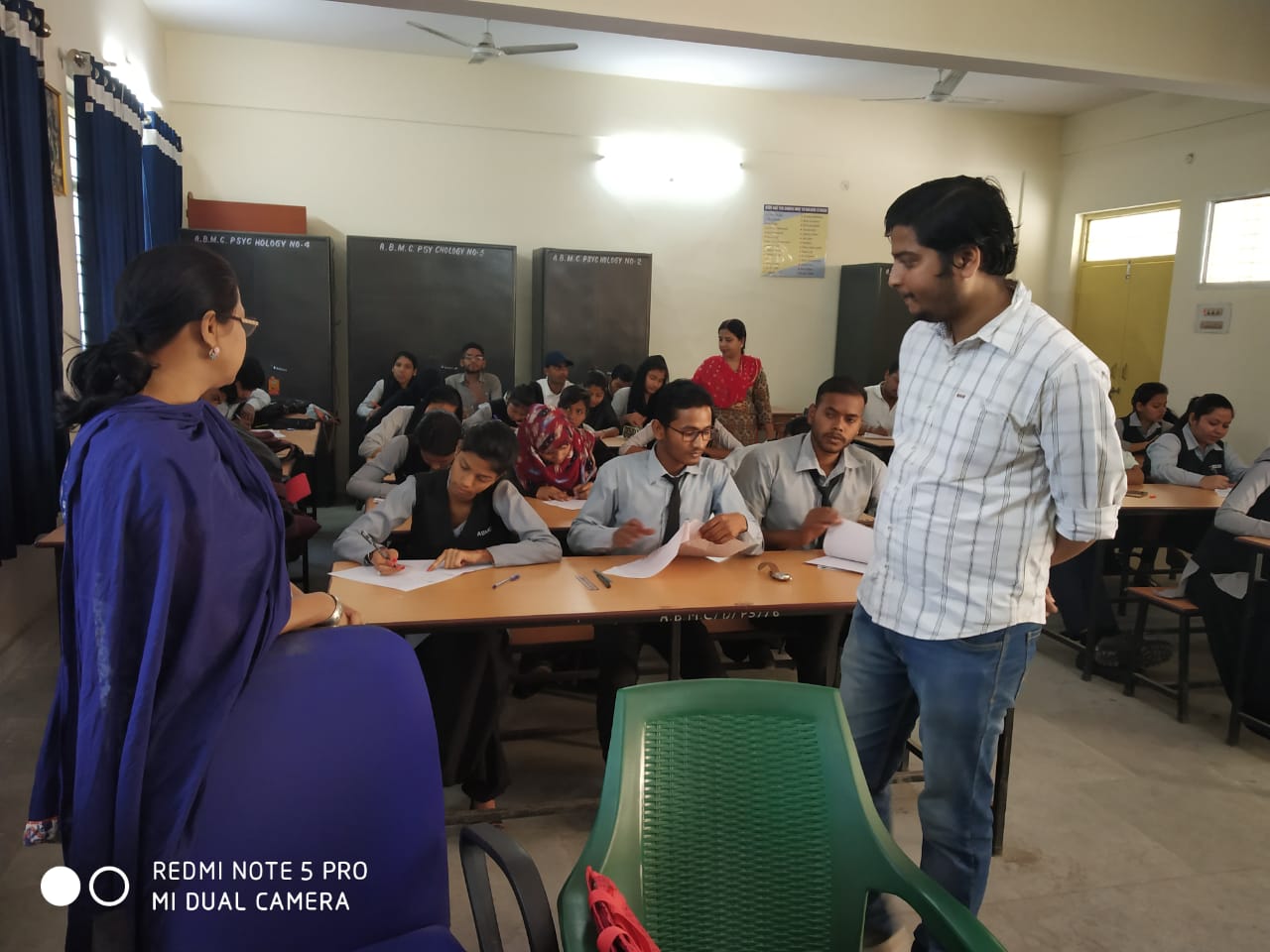 Department of Philosophy , ABM COLLEGE
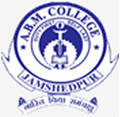 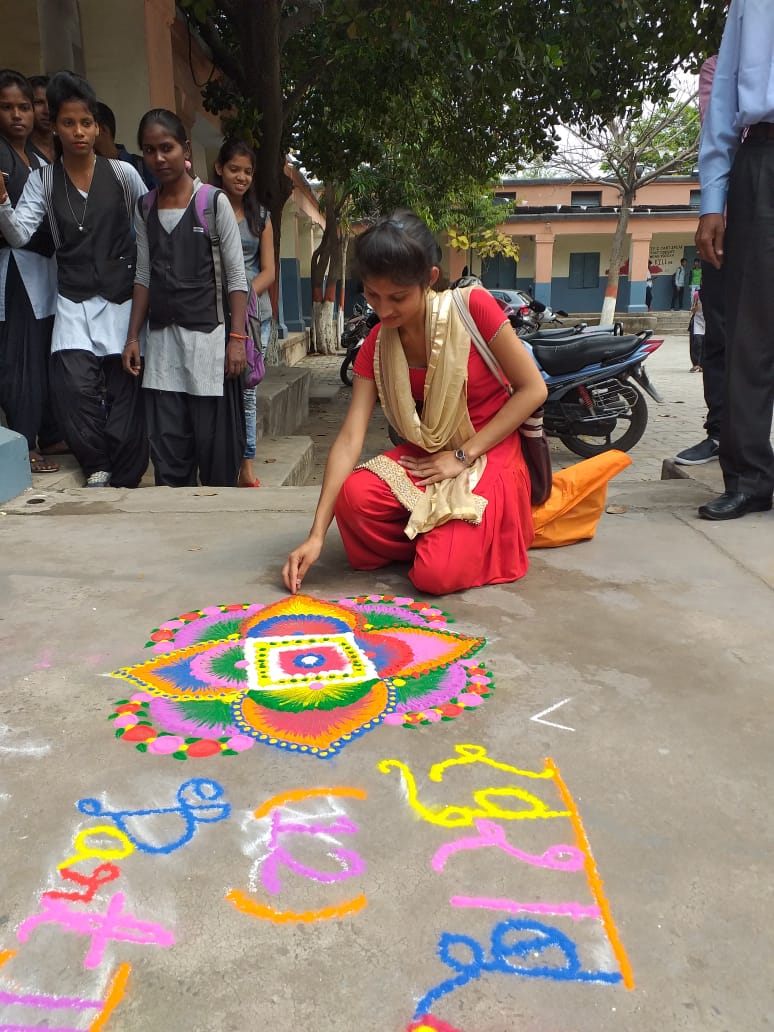 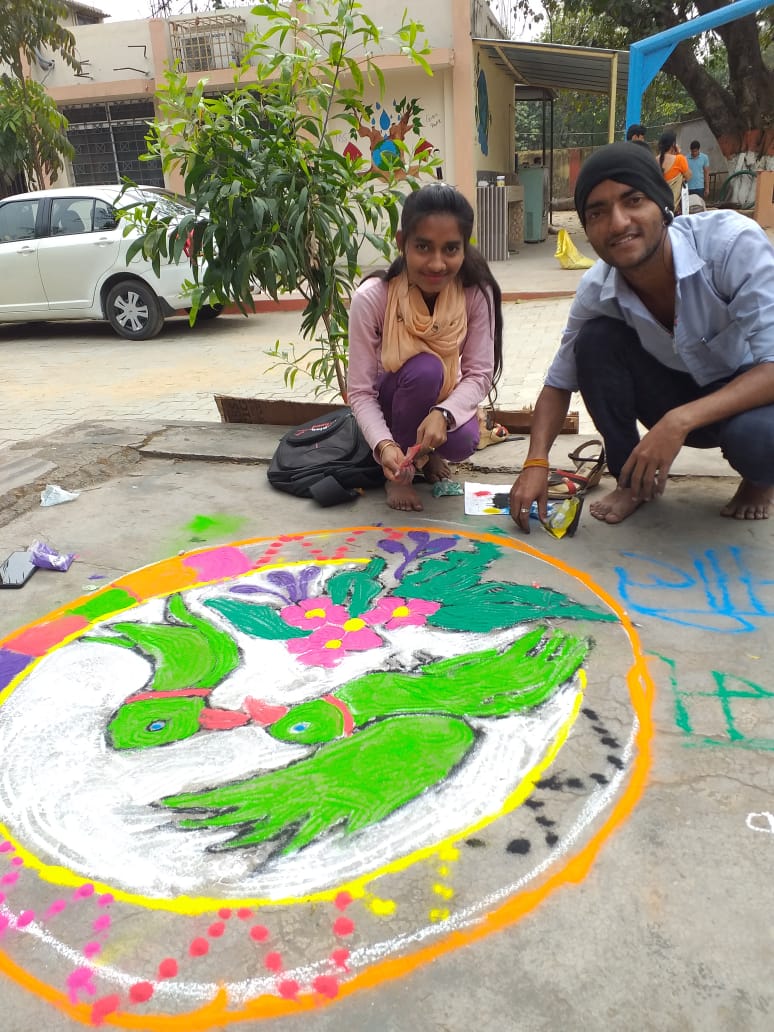 RANGOLI  COMPETITION
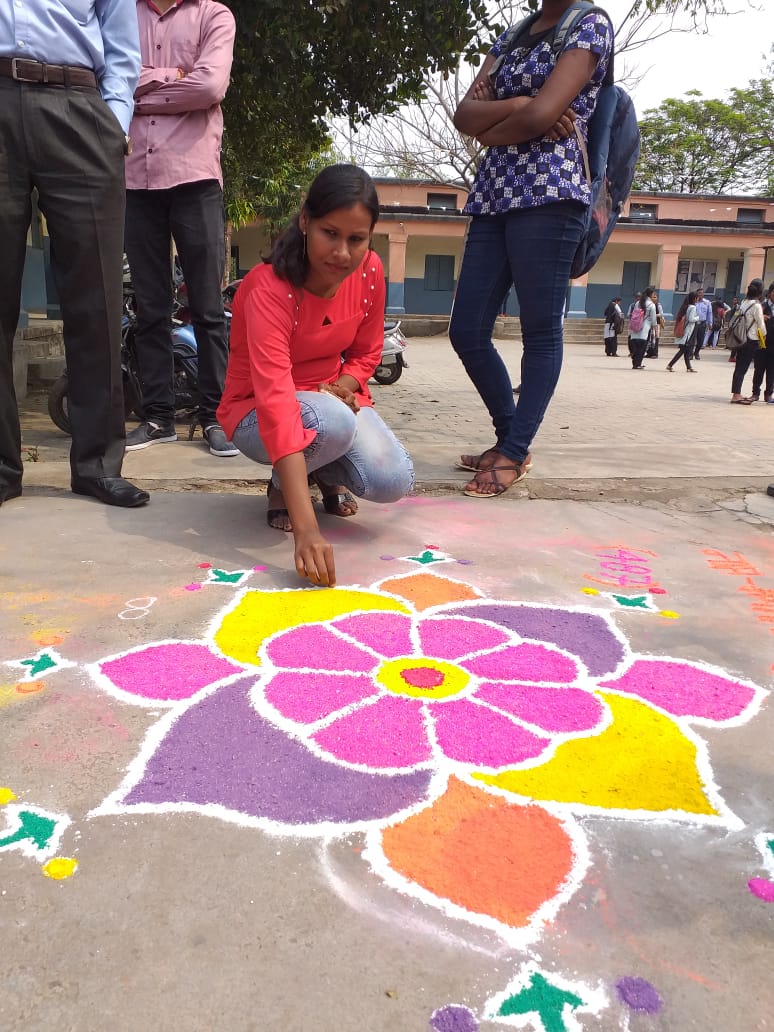 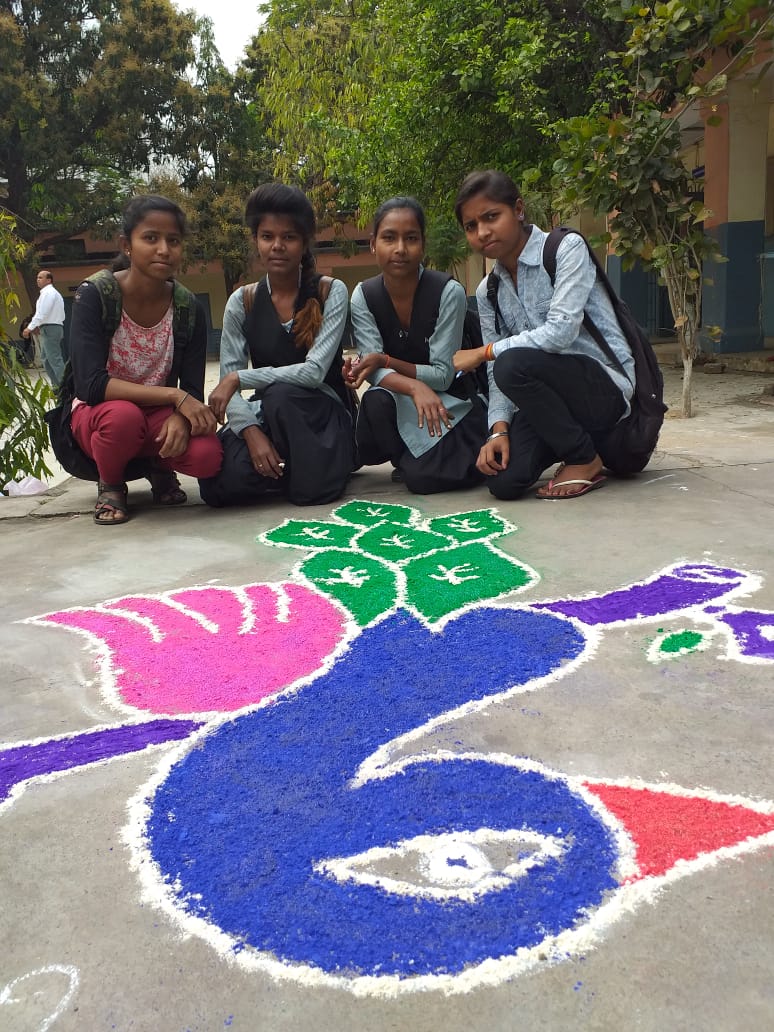 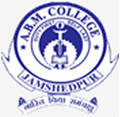 Department of Philosophy , ABM COLLEGE
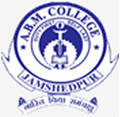 MEHNDI COMPETITION ON WOMENS DAY
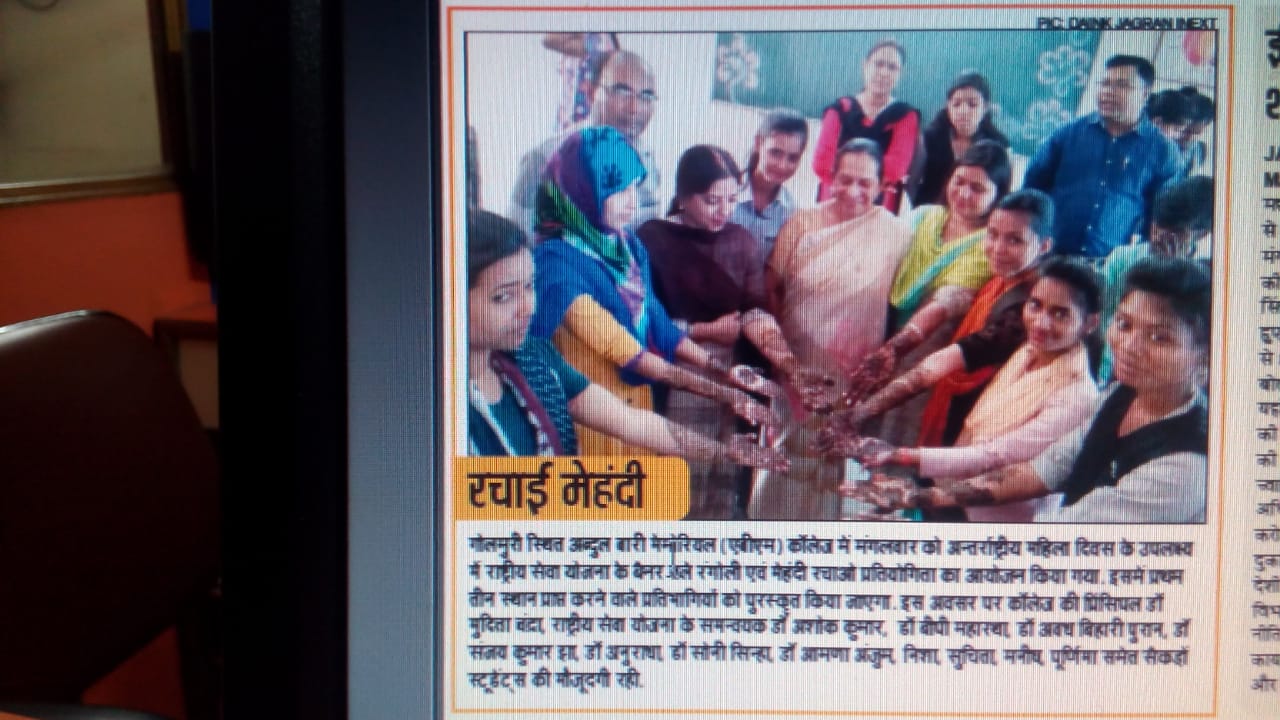 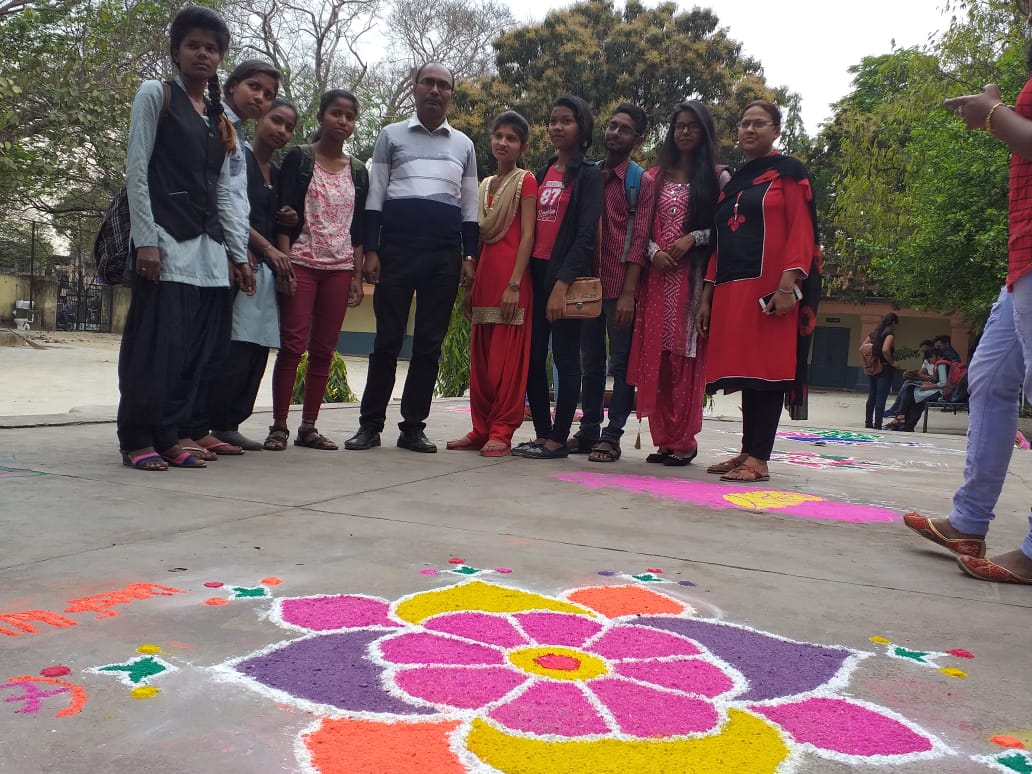 Department of Philosophy , ABM COLLEGE
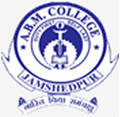 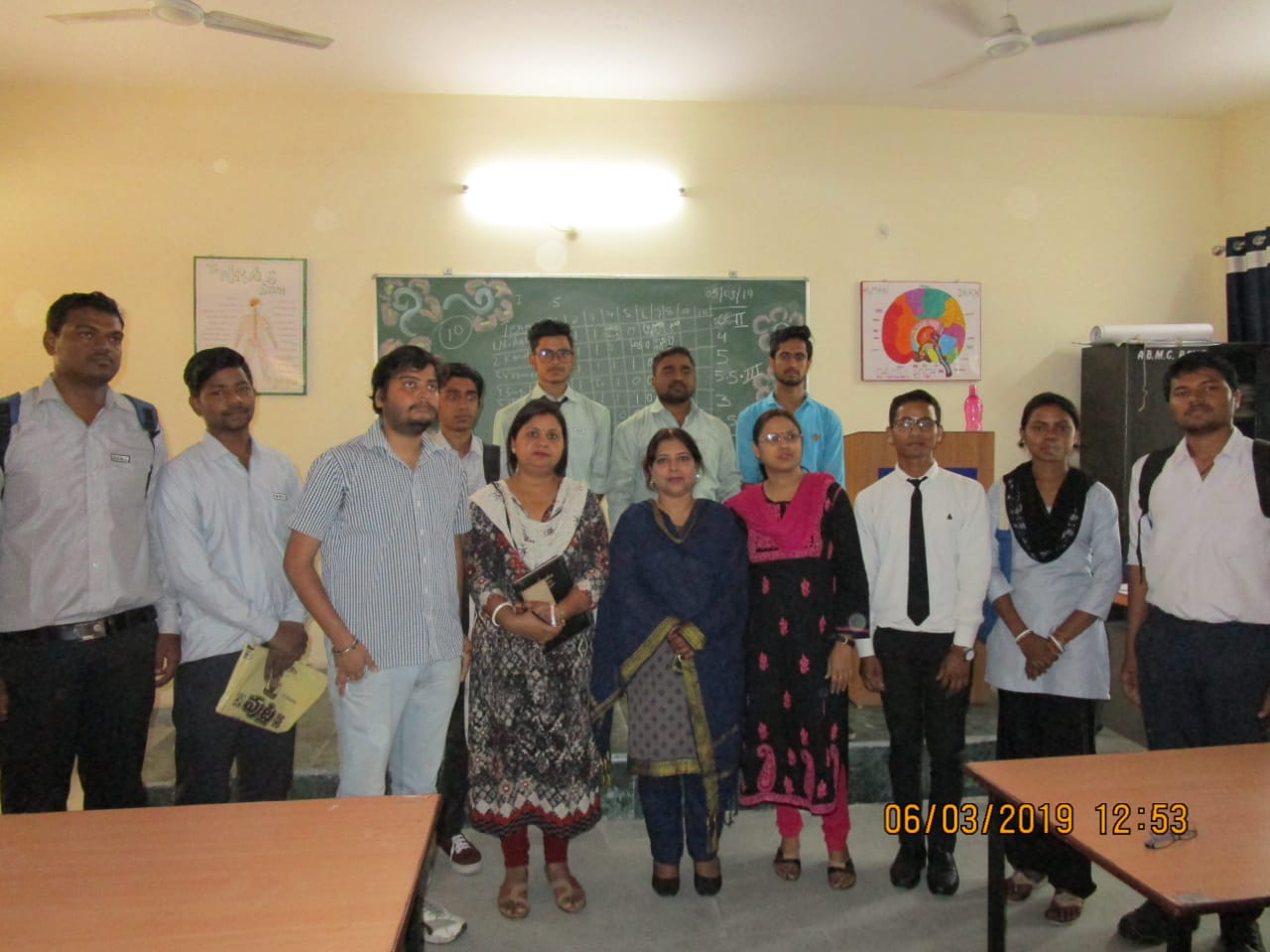 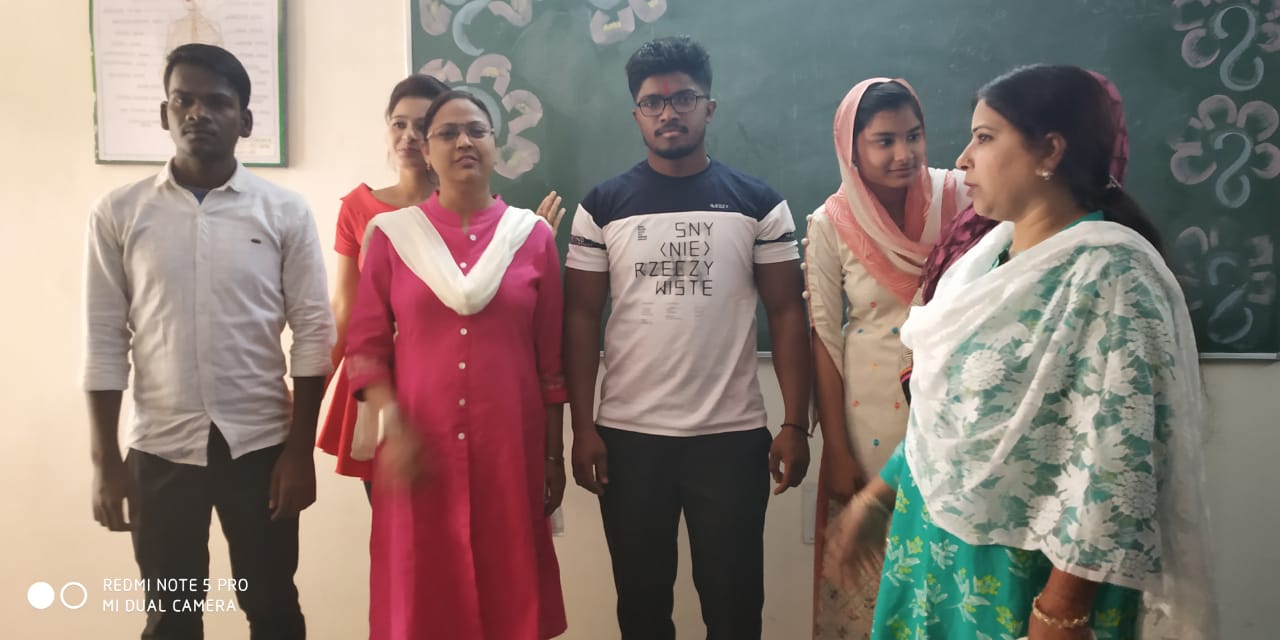 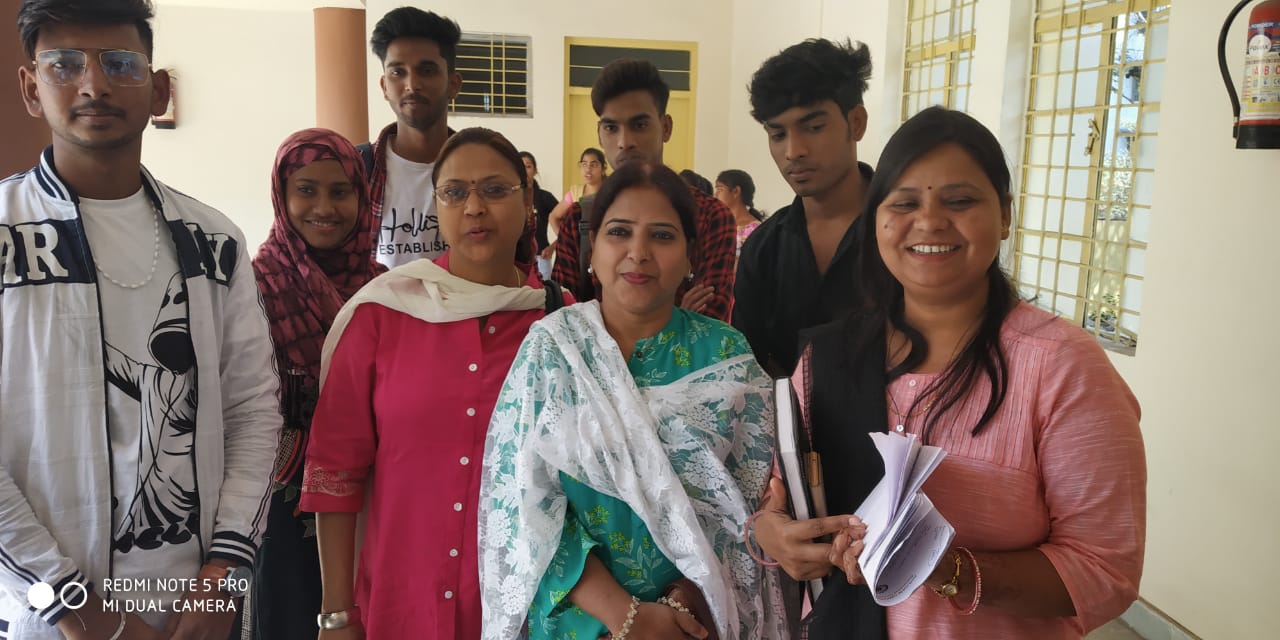 QUIZ CONTEST
Department of Philosophy , ABM COLLEGE
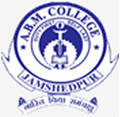 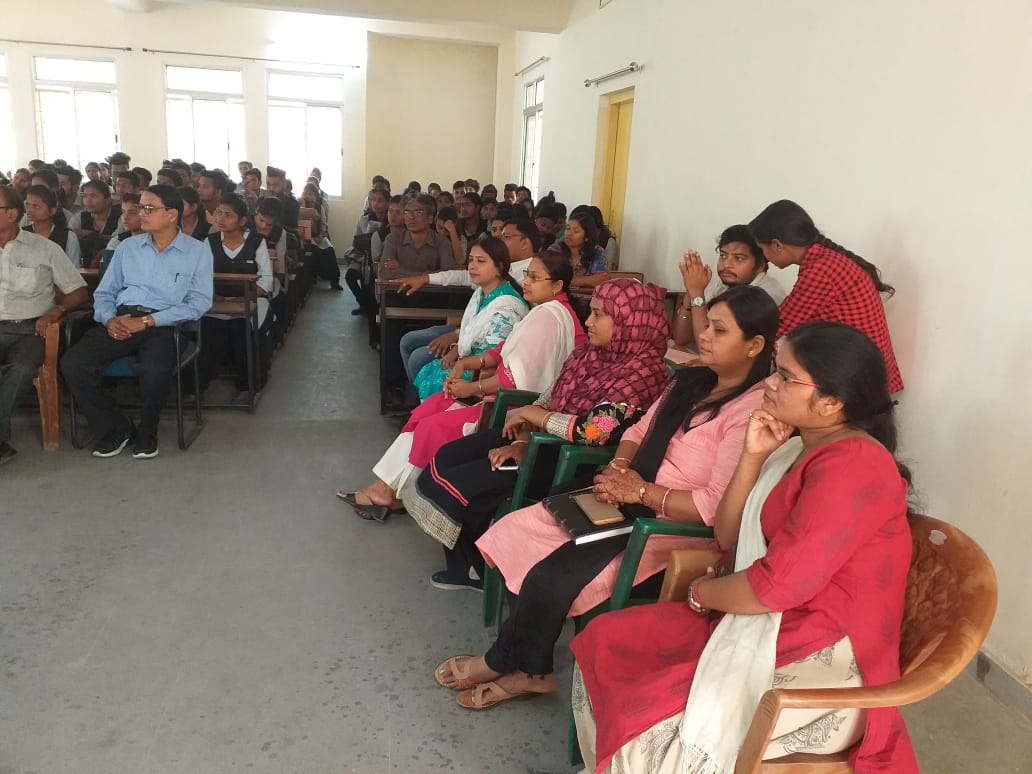 VOTER AWARENESS PROGRAMME
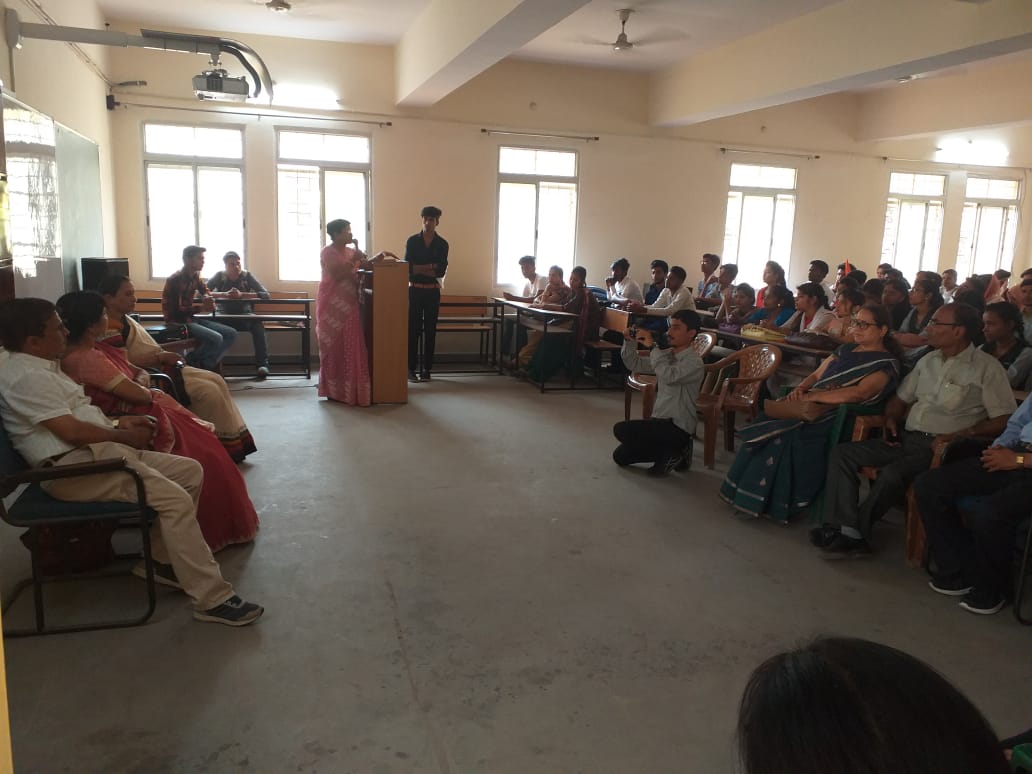 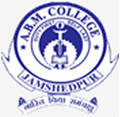 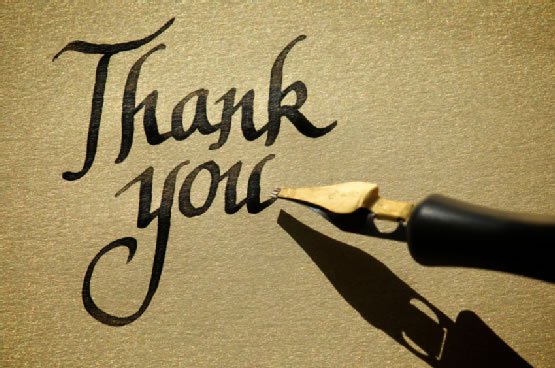 Department of Philosophy , ABM COLLEGE